Multi-Spectral Thermal Infrared Imager for UAV Based Remote Sensing
Loren Larrieu

Mentors: Christopher Edwards & Aaron Weintraub
Arizona Space Grant Symposium 
April 22nd 2023
Background
Thermal InfraRed (TIR) (Tempfli et al., 2009)
Useful for gathering information about rock mineral composition, and required for assessing thermal energy processes on planetary bodies
Remote sensing 
Useful for imaging large landscapes and treacherous areas that are hard to reach
Background Cont.
Calibration Method (Edwards et al. 2021)
Can use the calibration method for the EMIRS instrument that finds the radiance of a scene using two calibration targets with a known emissivity and plank radiance
From the two calibration targets, an instrument response function(IRF) can be found and then used to calculate the absolute radiance of a scene
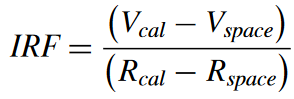 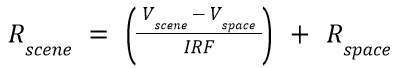 [Speaker Notes: two calibration targets and the raw voltage readings from the sensor]
Objectives
Build a functional prototype of an inexpensive, multi-camera thermal infrared (TIR) imaging system for use on an Unmanned Aerial Vehicle (UAV) using commercially or otherwise widely available materials
improve image acquisition script 
Calibrate image output utilizing the method used in Edwards et al. 2021
Motivation
Continuing work from last year
Thermal infrared (TIR) spectroscopy provides important data for planetary science
Remote sensing using Unmanned Aerial Vehicles (UAV’s) can provide valuable information for hard to reach places
[Speaker Notes: TIR: long history of use for surface characterization on analog sites and on other planetary bodies. Particularly useful in determining the mineral composition of rocks

RS using UAVs: Can help fill the gap between in-situ and satellite data (Alvarez-Vanhard et al. 2021), which is important for earth science and planetary science as a whole

Bandpass filters:custom filters provided by Andover. Chose a broad set of wavelengths within the range where the Earth radiates ambiently]
Build Process - Electronics and Physical Structure
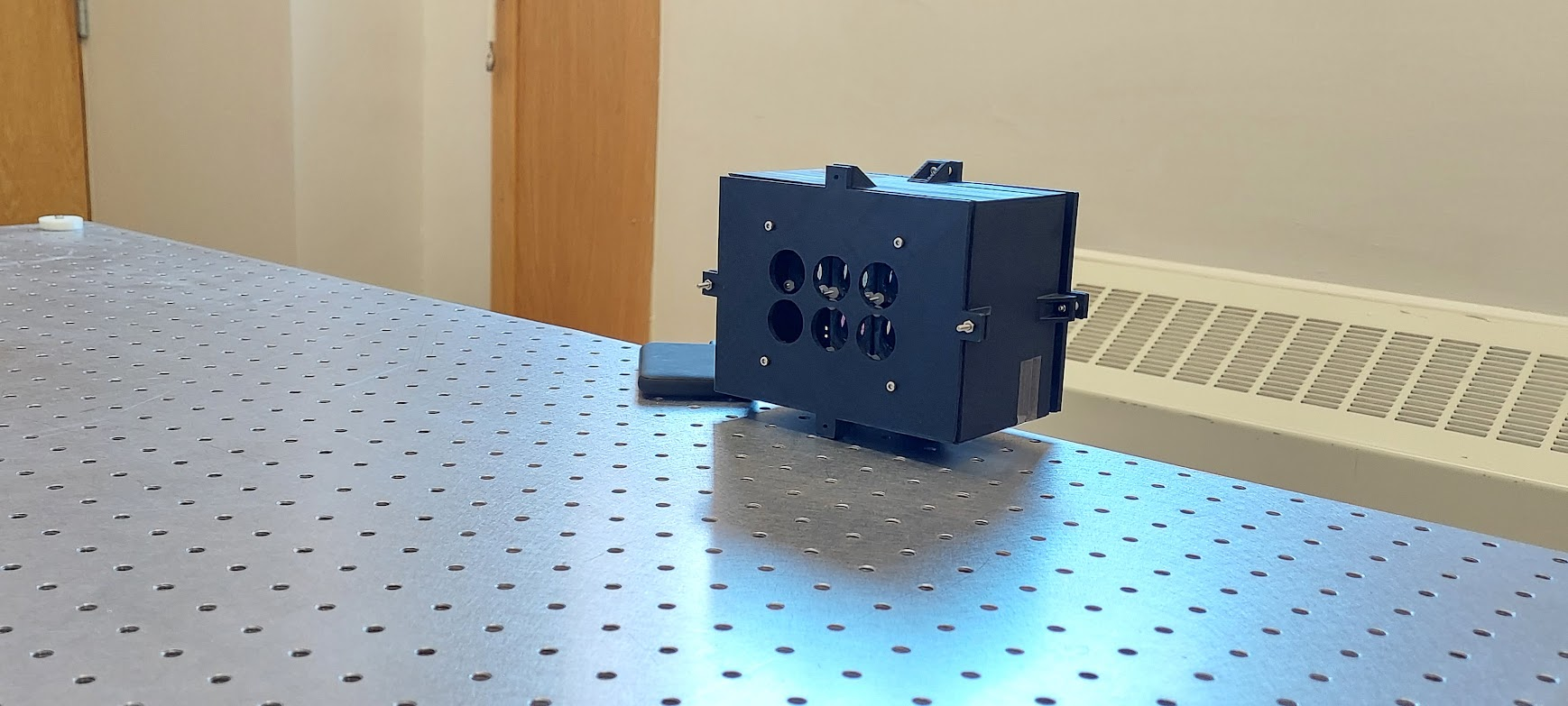 Utilizes a Raspberry Pi 4 to power and control FLIR Lepton 3.5 thermal cameras
Andover Bandpass optical filters
λ = [8030 nm,11350 nm] +- 100 nm
3D printed custom components
5V power supply required
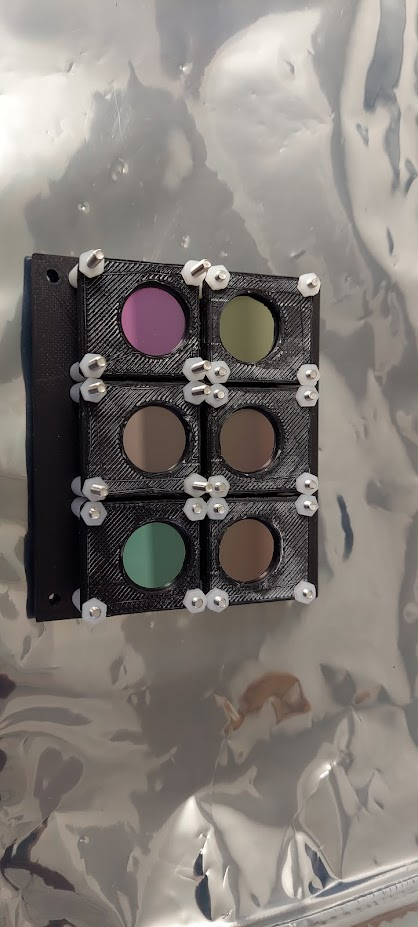 [Speaker Notes: Pwr supply can be a power bank compatible with the Raspberry Pi, or UAV battery connected to a step-down transformer

Walk people through challenges in the design process]
Build Process - Software
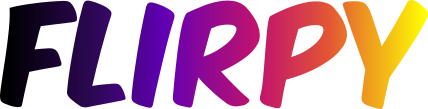 Data Acquisition 
Uses flirpy by Josh Veitch-Michaelis
Allows for raw 16 bit value output from cameras
Pseudo-synchronous image capture from array of Leptons using a for loop
Loads data from each channel into a matrix then saved as a CSV
This method noticeably reduced runtime of the acquisition script
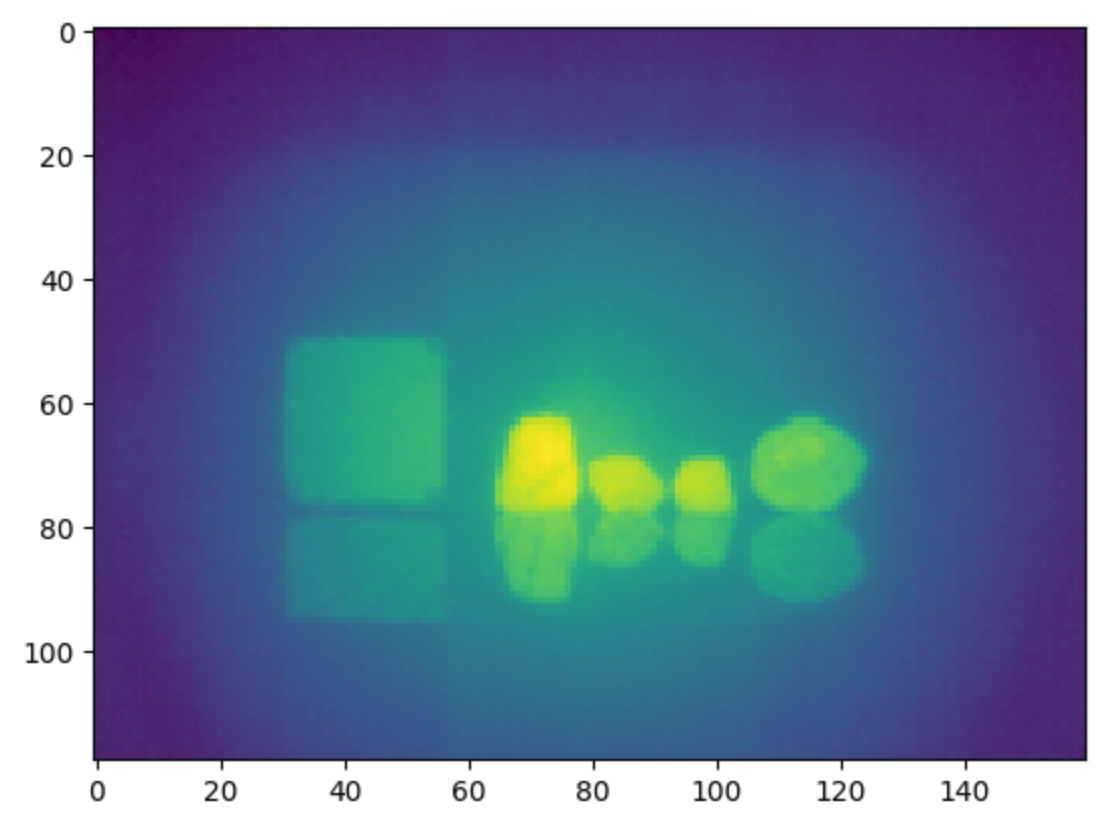 Build Process - Software Cont.
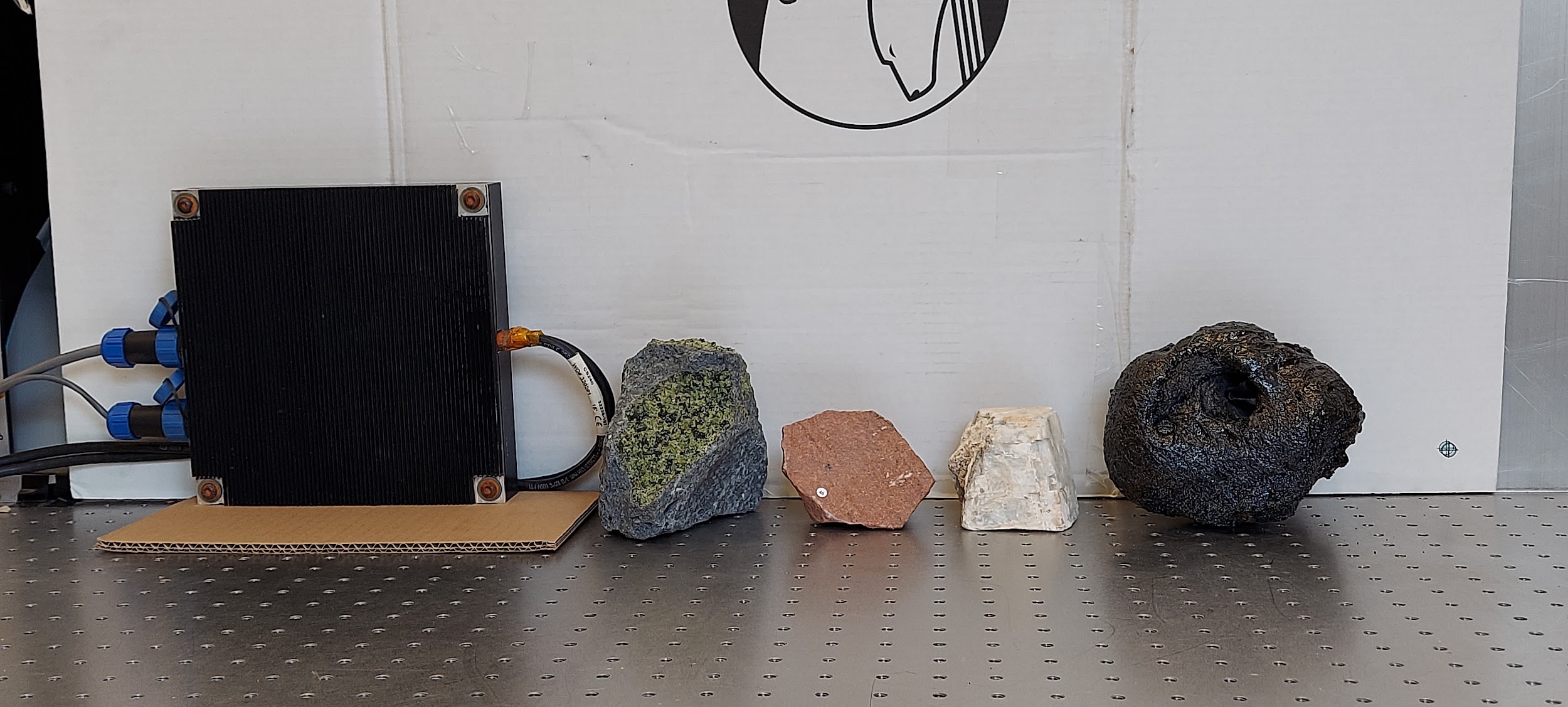 Calibration 
Requires data from a cal target set to two different temperatures to calibrate scene data
Converts raw values into a voltage from each pixel
Approximates radiance using: 

Calculates IRF using equation 3 from Edwards et al. 2021
Converts raw scene data values into voltages and applies equation 4 from Edwards et al. 2021 to return scene radiance values from each pixel
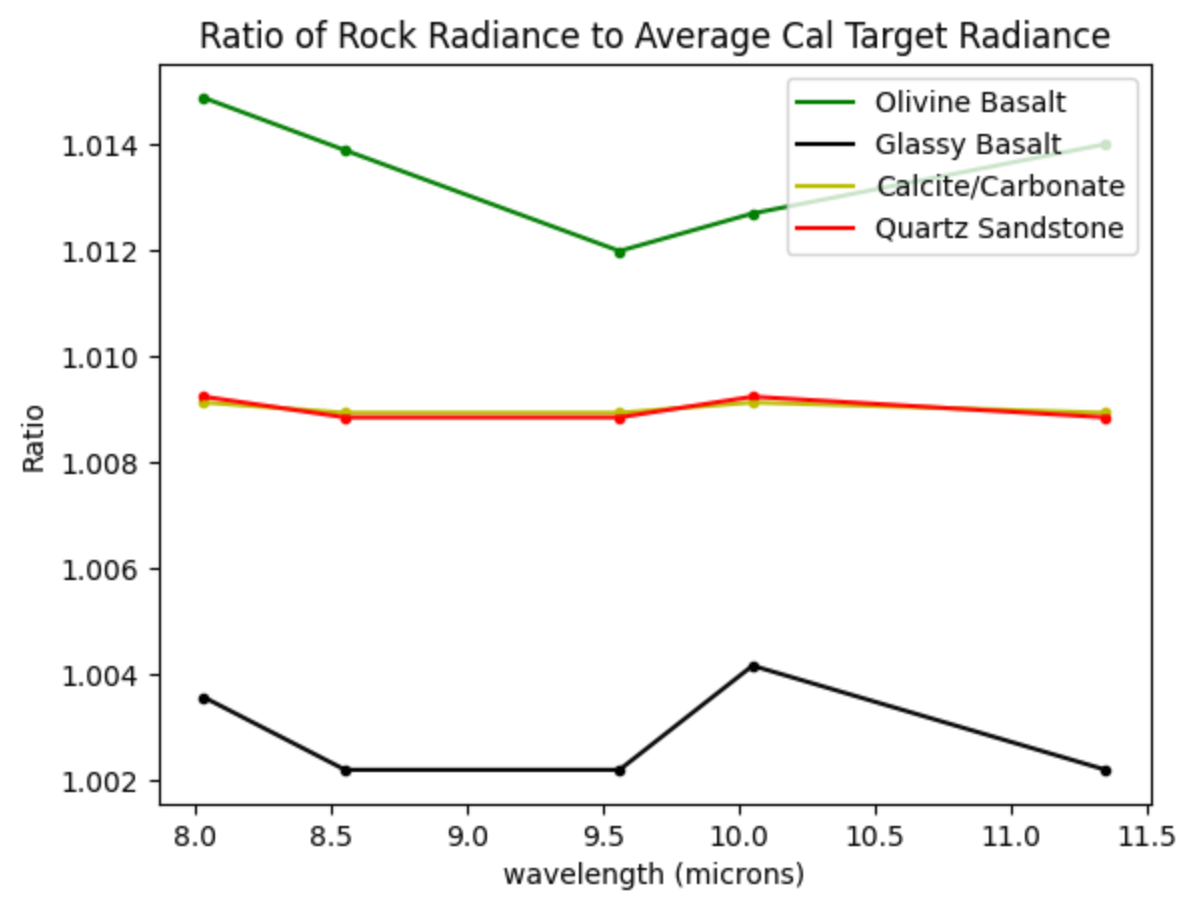 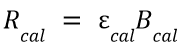 Future Development
Still hope to incorporate a 6th Lepton and reduce run-time for the image acquisition script through process optimization 
Improve method for differentiating channels 
In-field testing of the apparatus
Attaching it to a UAV and flying it
Improve calibration script
Handle missing/NaN pixels
Acknowledgements
NAU Space Grant Consortium & Department of Astronomy and Planetary Science
NASA
Andover Corporation & CanaKit
Paloma Davidson & my mentors
Thank You!
Questions?